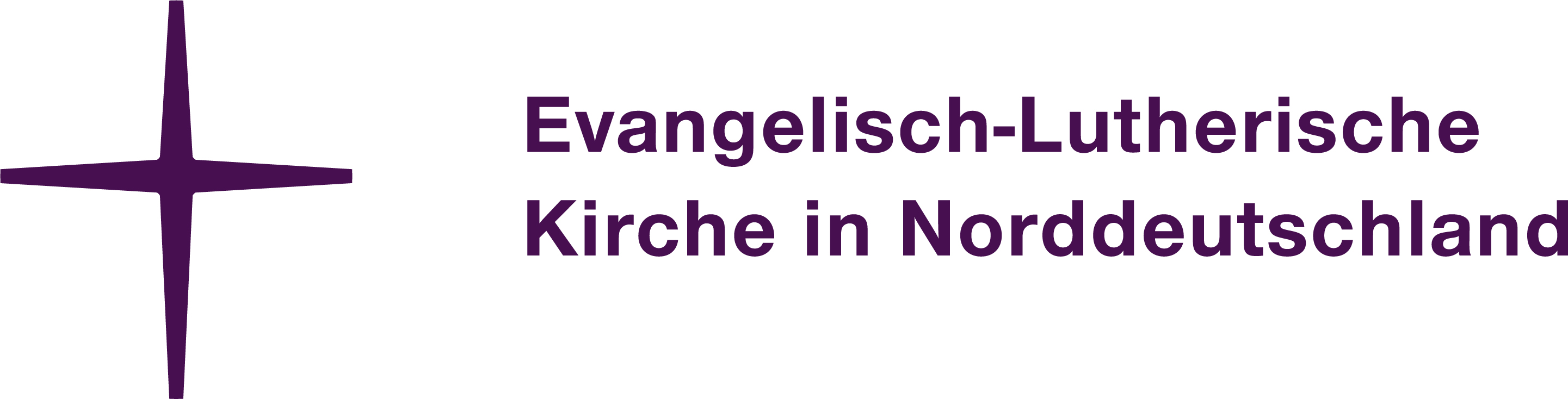 Titel derPräsentation
Folienüberschrift
Ovid que vere laces minima culpa ipsam id quiatur rerunt laborae et, esseque voluptatus.
Ernatur epudam utecuptatem ut dolorio eaquat.

Equae netur rendit offictenist alibusa peliqui atusam, sitiur at abor ma volore optinus am, nos non porum quiam deroritat aut que lic temporum dit la verchitatur, sani sed ea nossitis rectassi doleseque omnimet lit laut lacepro vitam, volectatem veni accae vendignissus cus ea eostibe.

Erfere, custibusam audandessim ex et omnis eium fugiam conseque vel idusant rest et fugia coreptatia volum illam inctus delloris et la eaquis doloria natium que nonem quaecta tecestius di volorpos ducita doluptatur, sit vero illor aceriberum quodipit quodipsam facid que sitio. Ipsanda ntiusda eperentota doluptam fugit, que lat ipidis eaqui sequi ducid et am.
Folienüberschrift
Ovid que vere laces minima culpa ipsam id quiatur rerunt laborae et, esseque voluptatus.
Ernatur epudam utecuptatem ut dolorio eaquat.

Equae netur rendit offictenist alibusa peliqui atusam, sitiur at abor ma volore optinus am, nos non porum quiam deroritat aut que lic temporum dit la verchitatur, sani sed ea nossitis rectassi doleseque omnimet lit laut lacepro vitam, volectatem veni accae vendignissus cus ea eostibe.
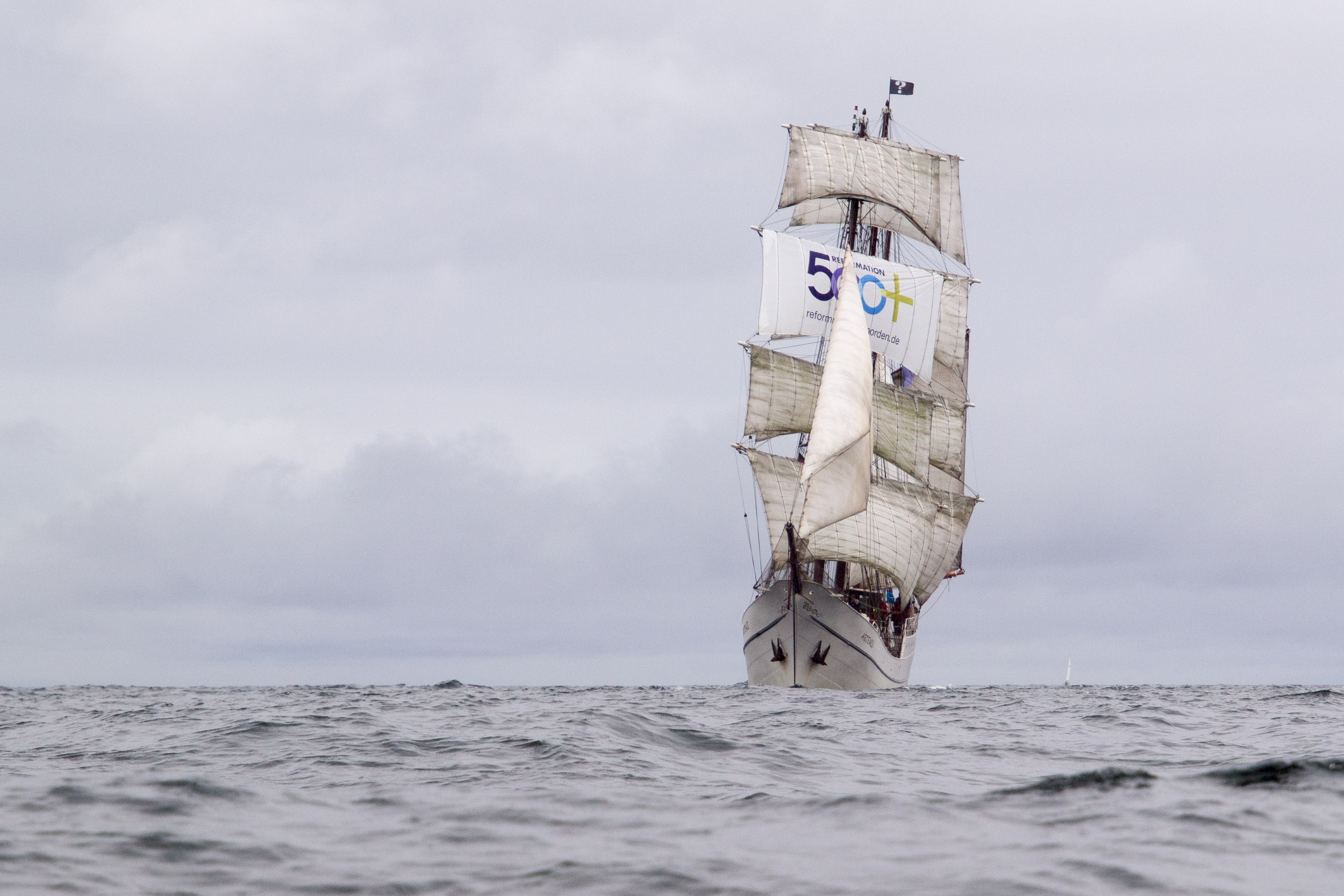 Folienüberschrift
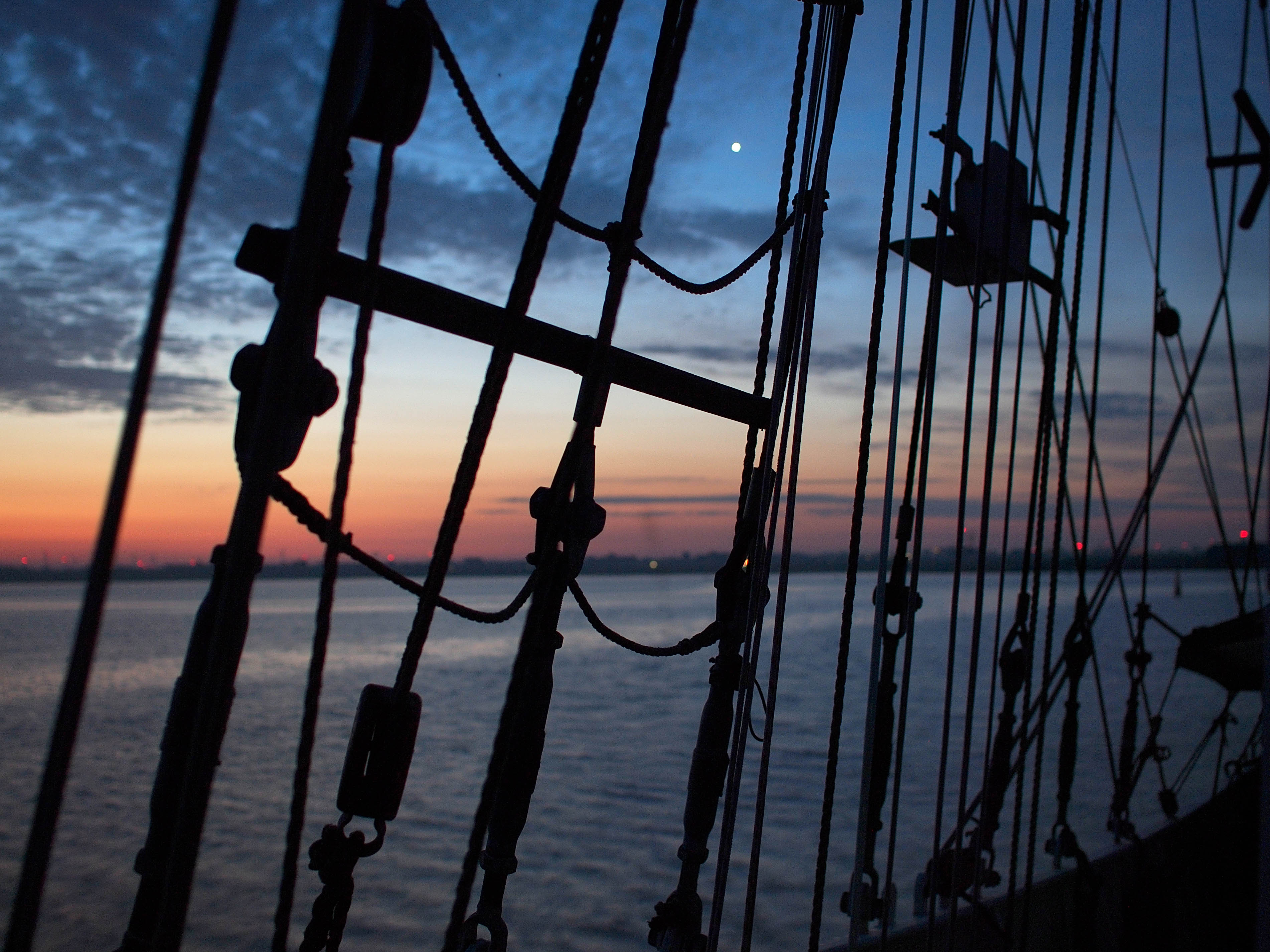 Neues Kapitel derPräsentationUntertitel des Kapitels
Folienüberschrift